So… You’ve decided to go toGilligan’s Island…
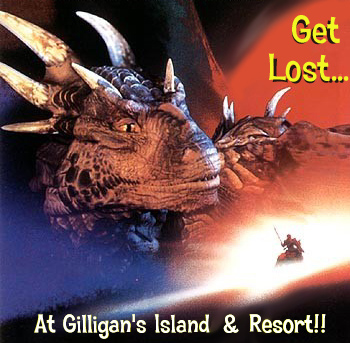 GREAT CHOICE!
Here is an overview on your experience at Gilligan’s Island
Before anything happens you must first…
Have a health screening to make sure you can handle the excitement about to come.
Be familiar as most of us are, with the protocol of space travel (five minute introductory video)
Be ready to have the vacation of a lifetime!
Now that your ready to go and have paid for your ticket and hotel fee…
WELCOME TO GILLIGAN’S ISLAND DOCKING STATION!
Our Space crafts are 100% safe and 100% fun. Travel in a class A rocket to Gilligan’s Island in style. Upon Arrival the ship will dock to the dome and an air lock will guide you on your way to the vacation of a lifetime!
ABOUT THE DOME ITSELF…
Shatter proof, bullet proof safety glass exterior
Multiple layers for your safety
Heat and pressure resistant
Durable and completely safe
Temperature controlled
DAYTIME ACTIVITIES!
Snorkeling


Pools and Hot springs
NIGHTTIME ACTIVITIES!
Lava Shows


Dragon Viewing Shows
OPEN 24 HOURS!!!!
Shows

Casinos

Gift Shops
Welcome to Spike’s Den!
Fully furnished
Internet Ready
Fully stocked mini-fridge
All the luxuries of home
Meet one of the locals:
His Name is Gilligan and he is the Alpha male on the planet. He is known for his flashy colors during mating season and his pride in his appearance. 

This was the first recorded dragon sited on the island, but not the first dragon born here. He is actually one of the younger males on the planet, but what he lacks in age he makes up for in personality.
A trip is not complete without a trip to our gift shop
Dragon Videos and documentaries
Commemorative plates & spoons
Dragon statues and toys
Dragon stationary
Dragon lunch boxes (very popular)
Dragon jewelry
Face Painting
Waste Management
All of the waste produced in our planet is recycled and the only product produced from it’s disposal is 100% clean and pure water which is recycled to keep up our landscaping and other areas in the dome.

Our recycled water is then used to give power the entire facility.
THE BEACHES ARE UNFORGETABLE!
It’s always summer
Here!
Daytime, Nighttime there
Is no time like right now to
Go to the beach
Thank you for coming!
We hope you enjoyed your stay, we know we enjoyed having you here.

Feel free to come again and tell a friend

Never stop exploring!
Works Cited
http://www.visitmaui.com/beaches.html
http://www.deshotelsetdesiles.com/images/interface/fr/malanga-hotel-grand-5.jpg
http://www.robertreeves.com/airlock.jpg
http://www.asccxe.wpafb.af.mil/STARBASE/School%20Photos/200607/Medlar%20View,%20Miamisburg/Juliet/astronaut.jpg
http://www.hawaiipictures.com/pictures/oahu/hula1-1.jpg
http://www.folkmanis.com/Images/Product/3HandPuppets/Large/DragonRedSmall.jpg
http://www.fantasyfaces.co.uk/images/dragon%20mouth.jpg
http://www.fantasymagazine.it/imgbank/ARTICOLI/dragonheart.jpg
http://srv14.movie-list.net/bendermac/posters/dragonheart.jpg
http://www.tailoredproperties.com/images/dome_constr.jpg
http://www.learninginhand.com/OurCity/omaha/dome_large.jpg
http://www.decadevolcano.com/photos/keywords/photos/hawaii_49109.jpg
http://cmex.ihmc.us/CMEX/data/catalog/RecentVolcanismOnMars/LunarLavaFlow.gif
http://img.search.com/thumb/3/35/Tower_Optical_Binoculars.jpg/200px-Tower_Optical_Binoculars.jpg
http://www.vodkabar.com.hk/images/delicious_logo.gif
http://www.chelmsford.gov.uk/media/image/f/9/casino_(o)_large.jpg
http://www.gluckman.com/beach7.jpg
http://www.flightcentre.us/images/travel_images/acapulco7.jpg
http://www.tweetyfriends.com/Assets/Images/imgThatsAllFolks.jpg